‚Sharing of the project objectives, expected results, work program’
‚Planning the dates and content of the project events and outputs to be produced, division of tasks between the partners, deadlines’
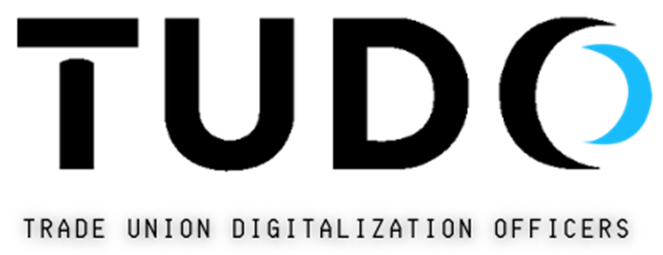 1
TRADE UNION diGITALIZATION OFFICERS FOR EFFECTIVE TRADE UNIONS IN THE NEW DIGITAL WORLD OF WORK
Kick off meeting, 31 October 2023
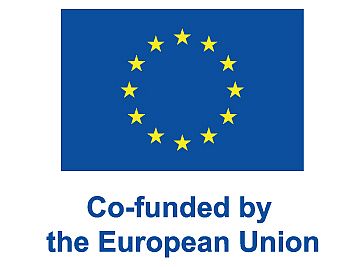 General objective


This project aims at strengthening the capacity of workers' organisations to address challenges related to 
changes in employment and work and social dialogue. Expected results consist in improved expertise for 
workers' representatives for participation in European social dialogue, better understanding of issues
discussed in European social dialogue, sharing ideas/experience on European social dialogue as well
as improving the capacity of workers' organisations.
CONSORtium (1/2)
Leader: ALL POLAND ALLIANCE OF TRADE UNIONS – OPZZ (PL)Partners:GENERAL WORKERS UNION TRADE UNION – GWU (MT)THE CONFEDERATION OF PROGRESSIVE TRADE UNIONS OF TURKEY – DISK (TR)FUNDACION CULTURAL PRIMERO DE MAYO - CULTURAL 1 DE MAYO – F1m (ES)Italian General Confederation of Labour – CGIL (IT) Confederation of Autonomous Trade Unions of Serbia – CATUS (rs)Association of Free Trade Unions of Slovenia – zsss (sl)HUNGARIAN TRADE UNION CONFEDERATION – MASZSZ (HU)
CONSORtium (2/2)
ASSOCIATED PARTNERS:THE EUROPEAN TRADE UNION CONFEDERATION – ETUC EUROCADRES THE NATIONAL TRADE UNION CONFEDERATION - CARTEL ALFA
DURATION: 1 SEPTEMBER 2023 – 30 APRIL 2025


CREATION OF TUDO NETWORK
Exchange of good practices and experiences
INFORMATIVE SEMINARS
E-LEARNING tool

	Dissemination 	article
Boosted posts and paid-for social media ads
WORK PACKAGESWP1 – Project management and coordination;WP2 – Project disemination;WP3. Creation of TUDO network;WP4. Capacity building.
WP1 – Project management and coordination (1/2) (01.09.2023 – 30.04.2025)
Responsible Partner: OPZZ

Objectives:
Correct and cost effective implementation of the project’s activities planned;

Ensuring that the project’s objectives and planned results are monitored and achieved;

Laying the foundations for a European network of social partners and the effective cooperation;

Ensuring efficient communication with the European Commission, including information about the potential changes in the implementation plan and submission of financial and technical reports in relevant time.
WP1 – Project management and coordination (2/2) (01.09.2023 – 30.04.2025)
Responsible Partner: OPZZ

Deliverables:
Kick of meeting;
Mid term steering committee (9 month)
Project interim/final report narrative and financial reports
External Evaluation of the project by external expert (20 month)
WP2 – Project disemination (1/2)(01.09.2023 – 30.04.2025)
Responsible Partners: OPZZ

Objectives:

The knowledge on the EU law and Framework Agreement on digitalization spread across in EU countries and the Candidate Countries;

Raised awareness of the European social dialogue outcomes and improving understanding of workers and their representatives of the opportunities and challenges in the world of work resulting from the digital transformation, promotion of good practices and positive outcomes of the digital transformation and the role and impact the social dialogue can play in the process for social development and economic effects in the partner countries and other EU Member States.
WP2 – Project disemination (2/2)(01.09.2023 – 30.04.2025)
Deliverables:

Infographics (12 month);
Video (10 month);
Dissemination article (12 month);
Newsletter (20 month);
Boosted posts and paid-for social media ads (12 month);
Online dissemination conference (20 month).
WP3 – Creation of TUDO network(01.11.2023-30.04.2025)
Responsible Partner: GWU
Objectives:
Improved understanding of the European Social Partners framework agreement on digitalization and of the European social dialogue within the national, local and company-level trade union leaders from the EU Member States and Candidate Countries;
Best practices and recommendations developed and exchanged, enhanced awareness of information, consultation and participation rights to address the challenges of digital transition and COVID-19 repercussions (e.g. remote jobs, platform work, emergence of new forms of work) through creation of the networking forum for social partners: Trade Union Digitalization Officers network from participating countries;
The knowledge on the EU law and Framework Agreement on digitalization spread across in EU countries and the Candidate Countries;
More effective implementation of the European Social Partners Framework Agreement on Digitalization in EU Member States and dissemination of the Agreement to the candidate countries, resulting in mitigation of the negative employment, social and economic consequences of the Covid-19 crisis and acceleration of digital transition through achievement of more socially responsible manner of digital transition of the European economy, including the reconciliation of work and family life.
Deliverables:

Manual presenting TUDO training content – OPZZ (4 month);
2 online and 1 face-to-face training session organised within a framework of TUDO training course – GWU (6 month);
3 online networking meetings of TUDO network – CATUS (19 month).
WP4 – Capacity building(01.03.2024 – 31.03.2025)
Responsible Partner: OPZZ

Objectives:

Strengthened capacity of workers' organisations to address, at EU/transnational level, challenges related to changes in employment and work, especially in the context of digital transformation, emergence of new forms of work also as a consequence of Covid-19 pandemic;
More effective implementation of the European Social Partners Framework Agreement on Digitalization in EU Member States and dissemination of the Agreement to the candidate countries, resulting in mitigation of the negative employment, social and economic consequences of the Covid-19 crisis and acceleration of digital transition through achievement of more socially responsible manner of digital transition of the European economy, including the reconciliation of work and family life;
Development of the trade union perspective and – later on – preparation of trade unions representatives to implementation in their respective countries  the European Social Partners framework agreement on digitalization, developing action plan,  good practices and recommendations to support workers’ organisations to mutually benefit from the opportunities and deal with the challenges in a partnership approach;
Improved understanding of the European Social Partners framework agreement on digitalization  and of the European social dialogue within the national, local and company-level trade union leaders from the EU Member States and Candidate Countries



Deliverables:
Working session aimed to prepare the action plan (8 month)
Action plan document (10 month)
E-learning tool: effective trade unions in digital workplace (12 month)
9 informative seminars (19 month)
For further information:

 Anna Fastyn – Administrative Officer 
+48 797 556 883/ fastyn@opzz.org.pl
THANK YOU